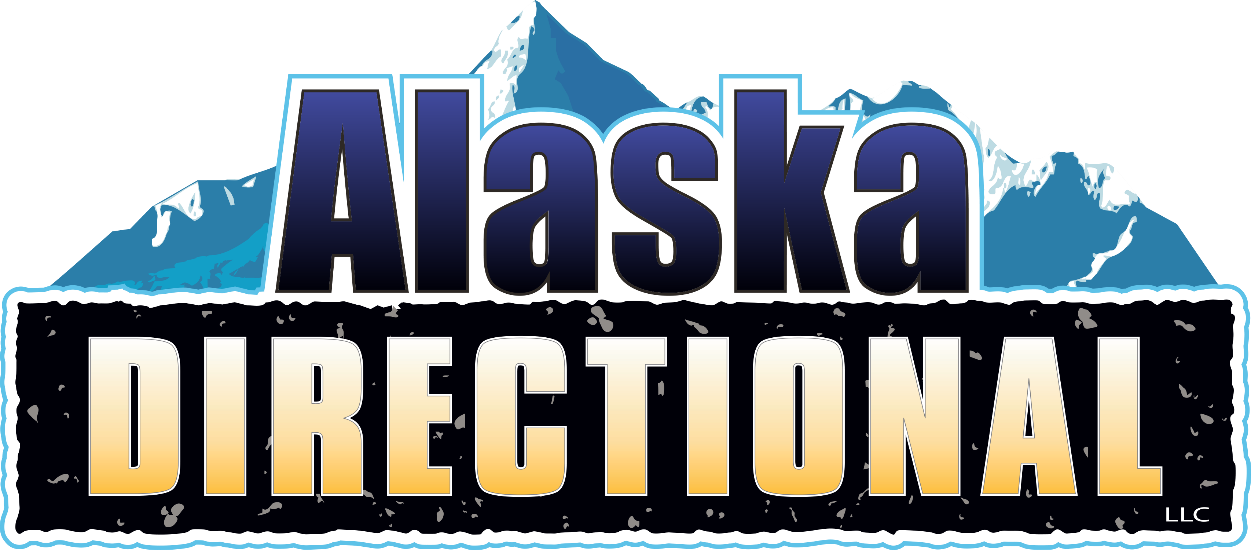 Company Overview
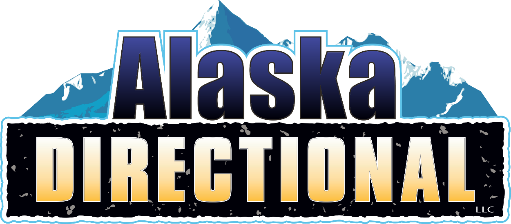 Alaska Directional, LLC is a company based in Palmer, Alaska. We have over 100 years in combined experience within the industry.
We offer complete job build-outs: project planning, directional drilling, natural gas lines, pipeline, water, telephone overhead, utility installation, underground
installation, fiber optic placement, 
splicing, and terminations.
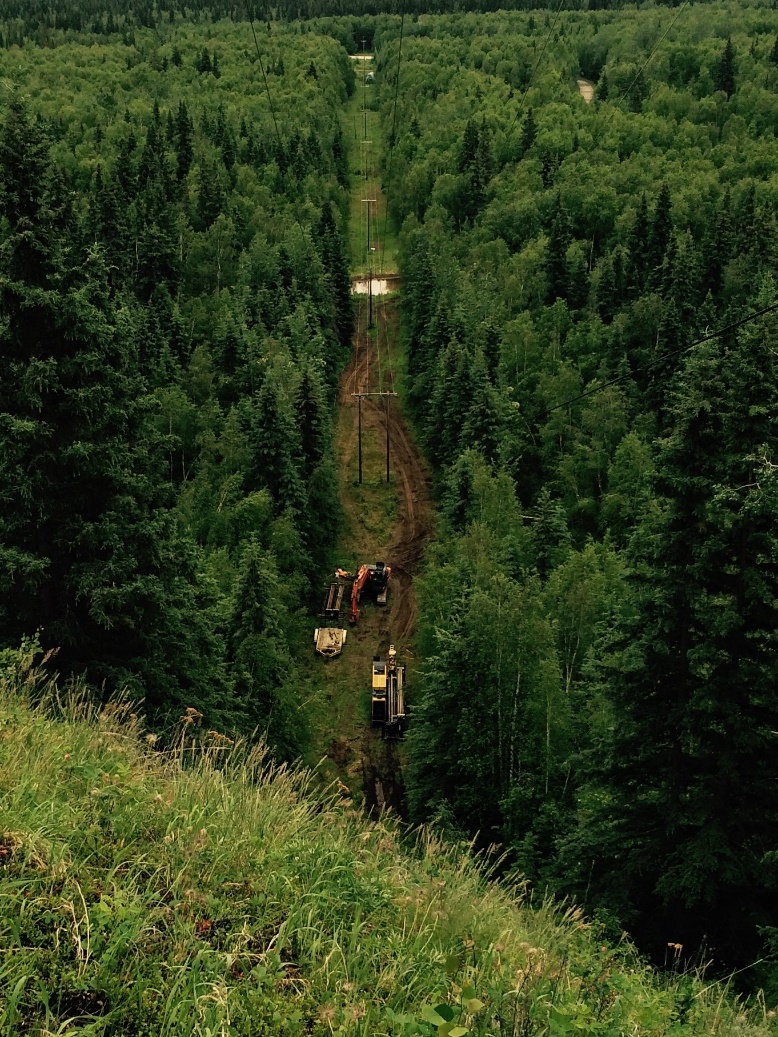 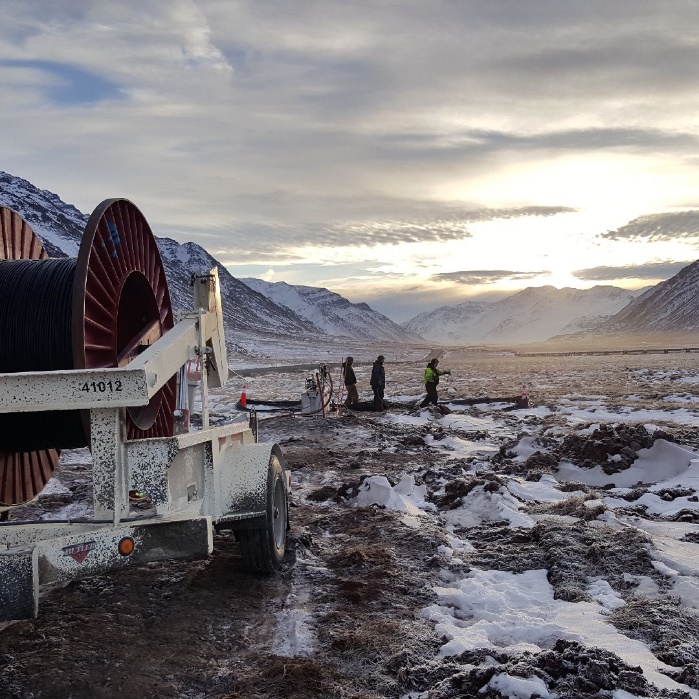 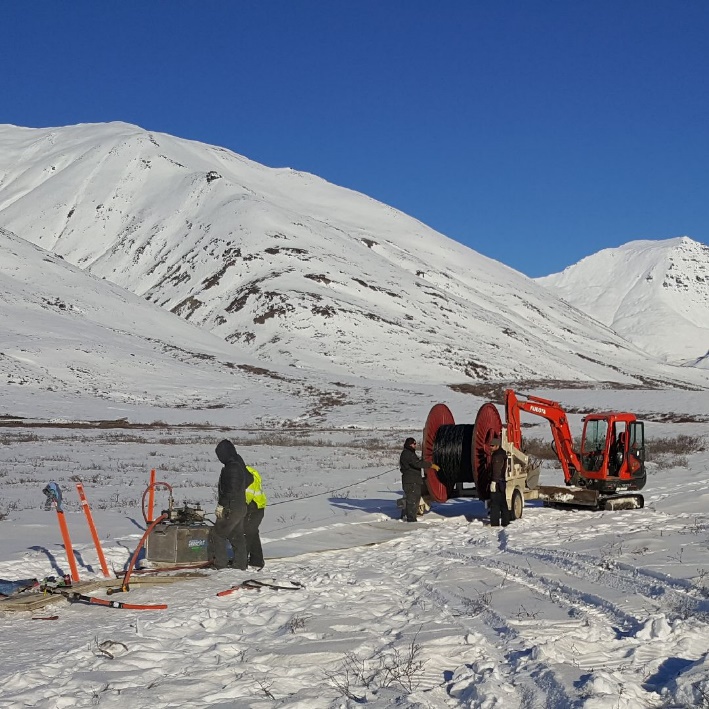 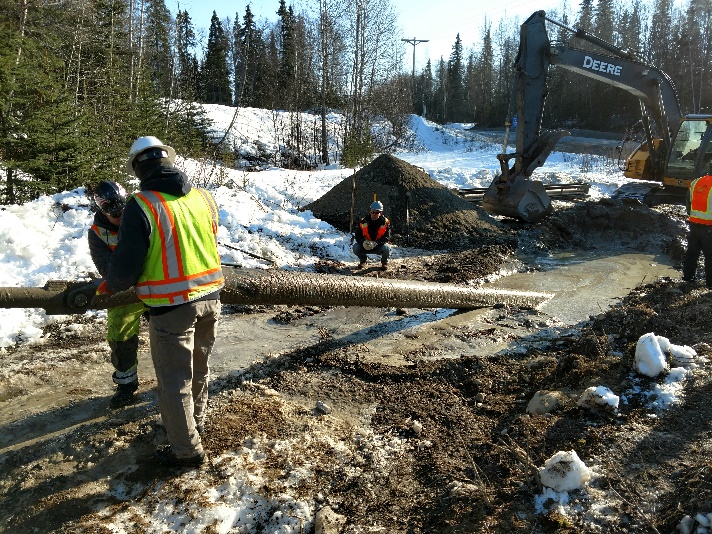 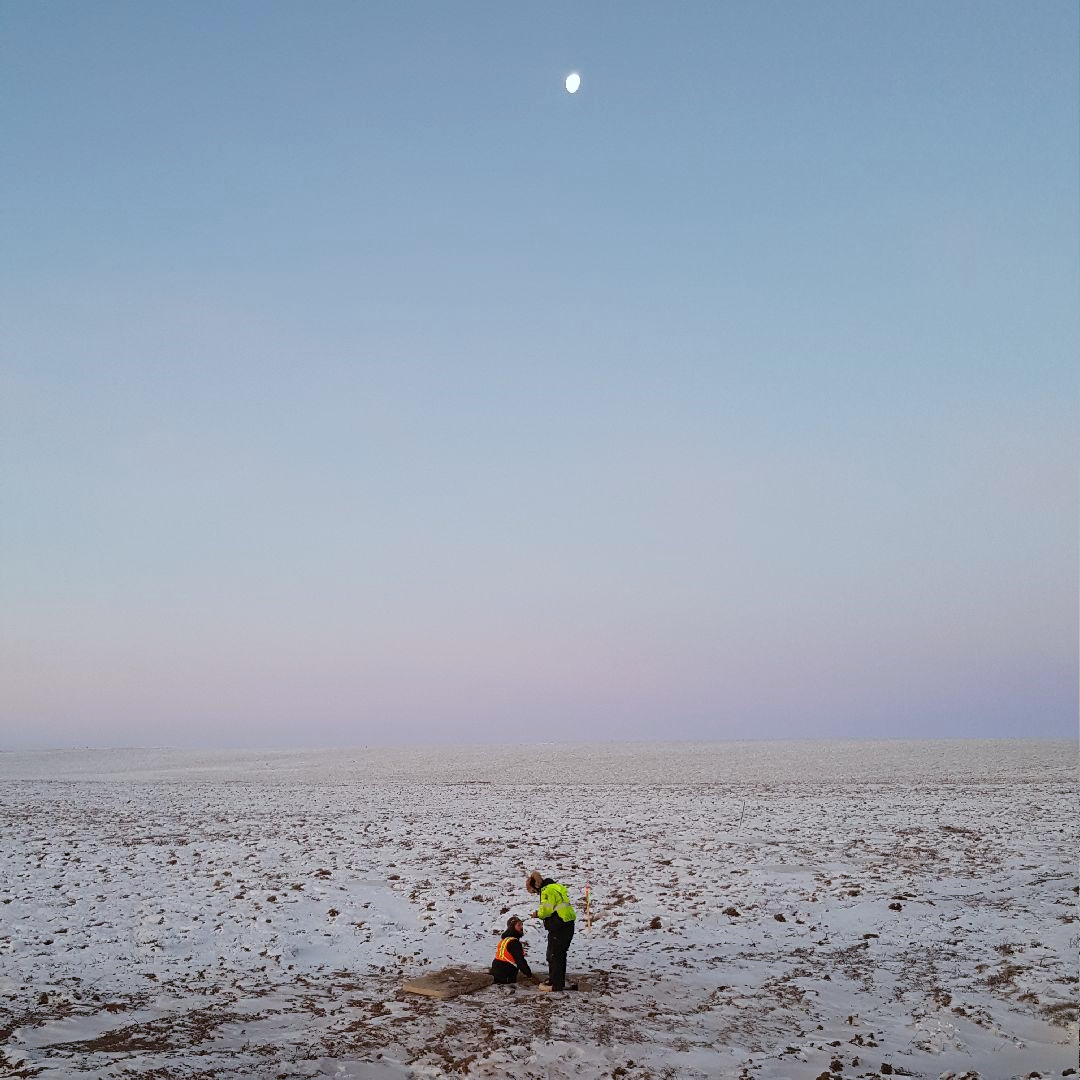 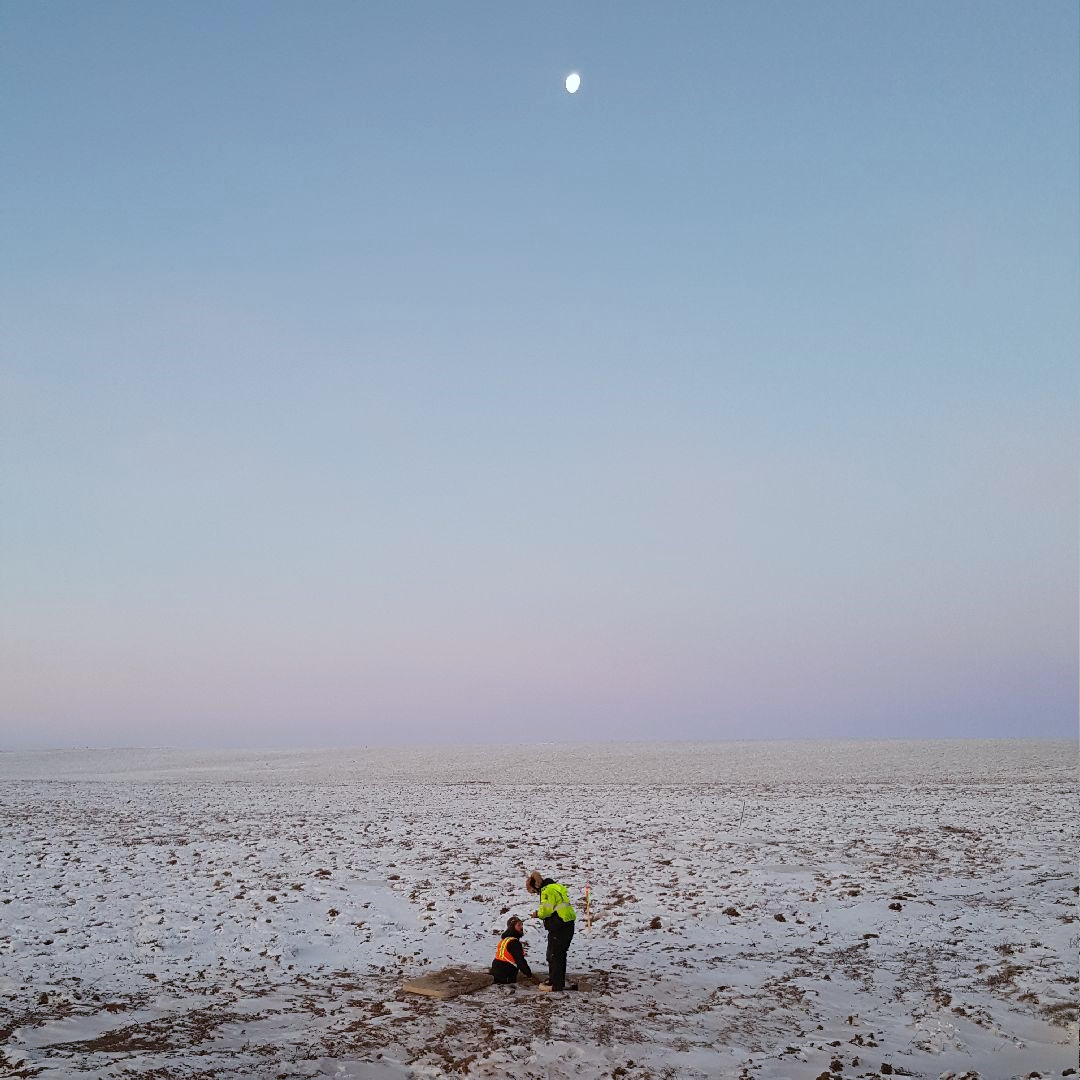 Our Vision
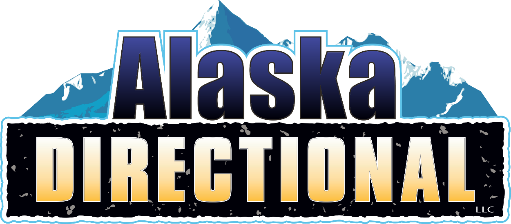 As an Alaskan-owned and operated company, our mission is to exceed industry standards utilizing the latest technology and the highest safety standards. Our team is fully trained in every aspect of project management, directional drilling, trenching, 
plowing, communications 
Infrastructure, 
and more.
Fleet
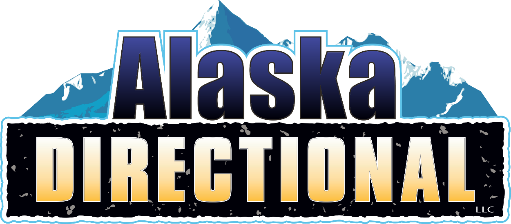 Alaska Directional, LLC maintains a fleet of new, top of the line equipment and employs a full-time crew of mechanics to reduce equipment breakdowns, downtime, and ensures timely completion of projects.
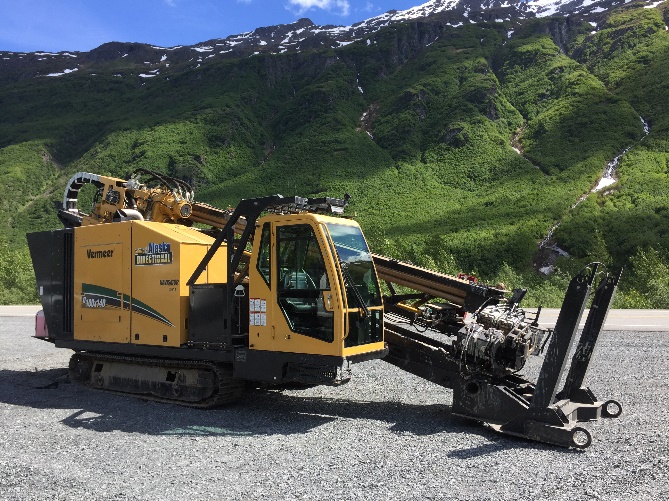 Our equipment is uniquely adapted to Alaska’s changing and difficult climate thus allowing us to
excel at projects year-round 
with a full-time crew of 
the industry's best.
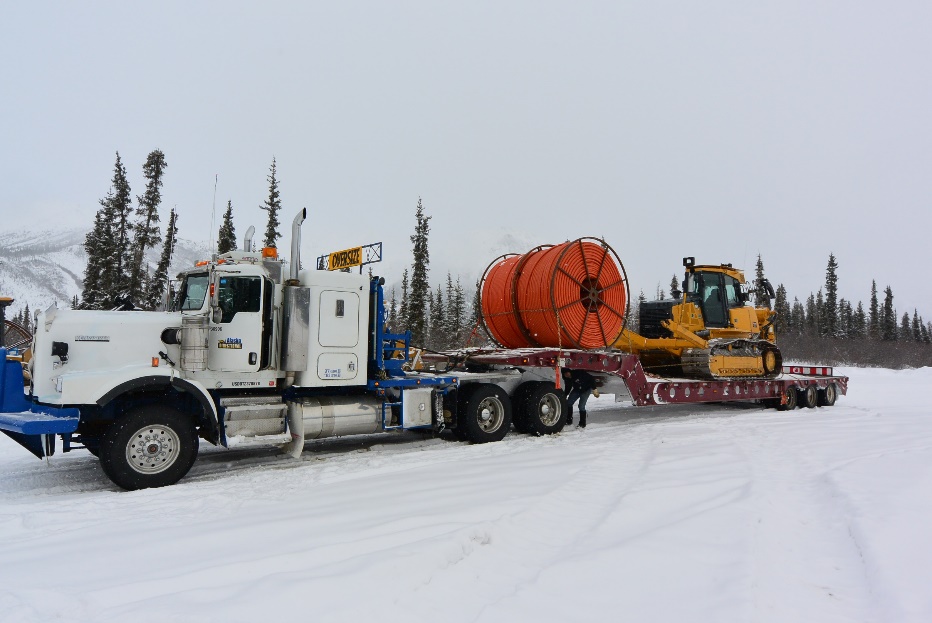 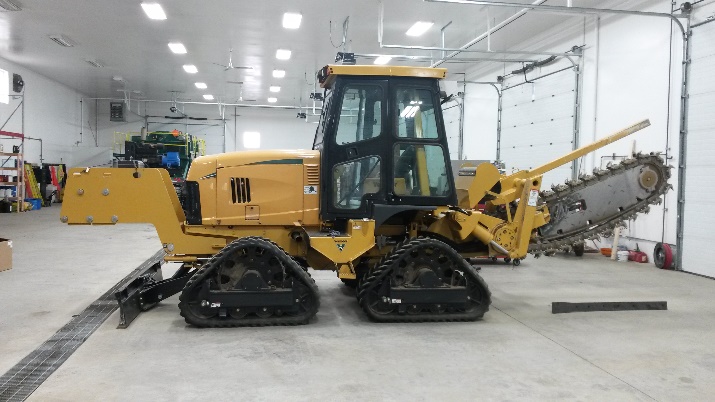 Service Capabilities
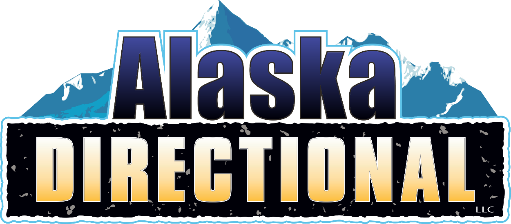 Telecommunications
Fiber and copper Splicing
Drilling Capabilities over 3000ft
Natural Gas Distribution and Mains
HDPE Fusion and Testing
SWPPP Certified Staff
Traffic Control Certified Staff
Gas OQ Certified Staff
Water and Sewer
Flex Steel
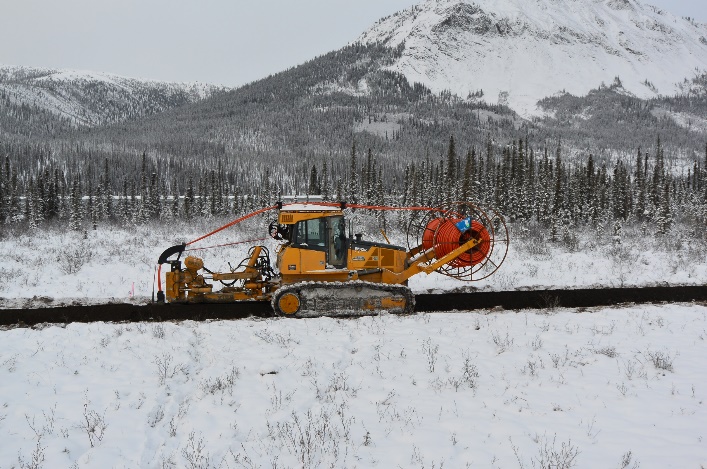 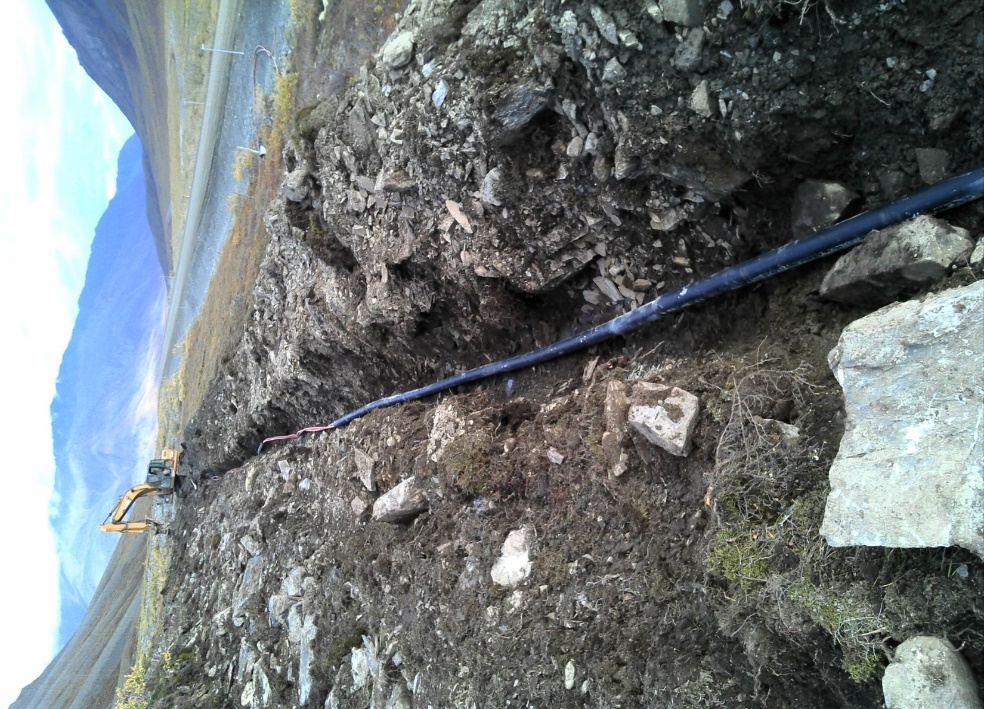 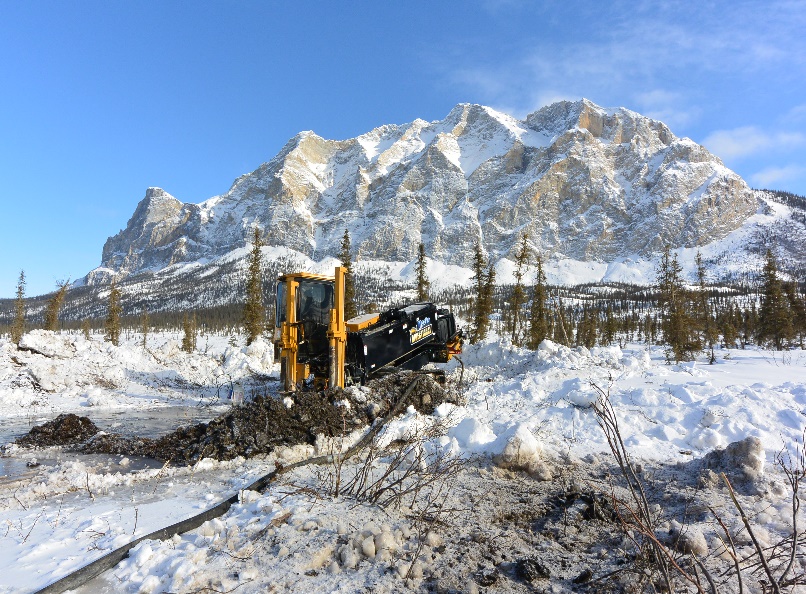 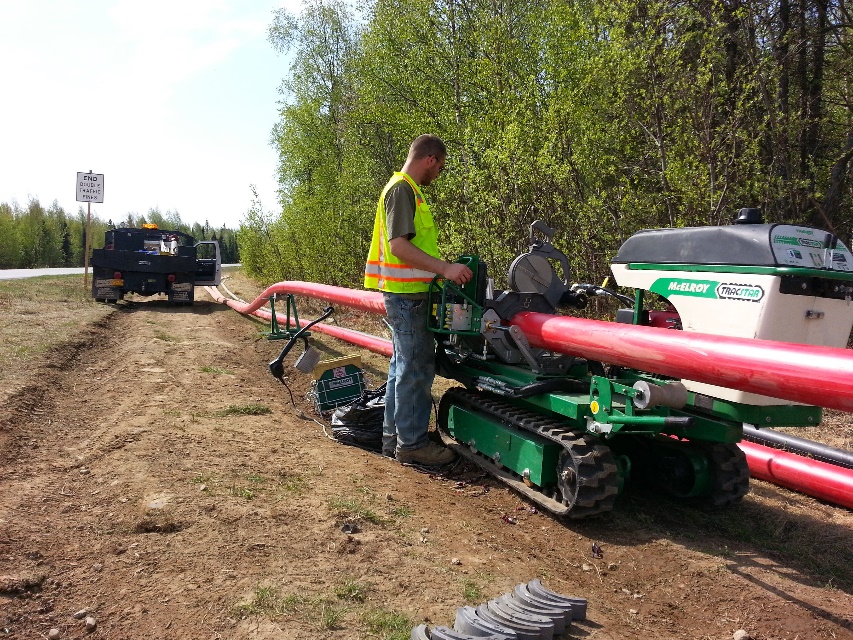 Service Capabilities
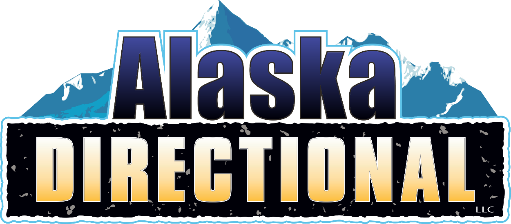 State of Alaska Electrical Administrator
Project Design & Consulting
Horizontal Directional Drilling
Overhead and Underground Utility Installation
Trenching
Pipeline
Plowing
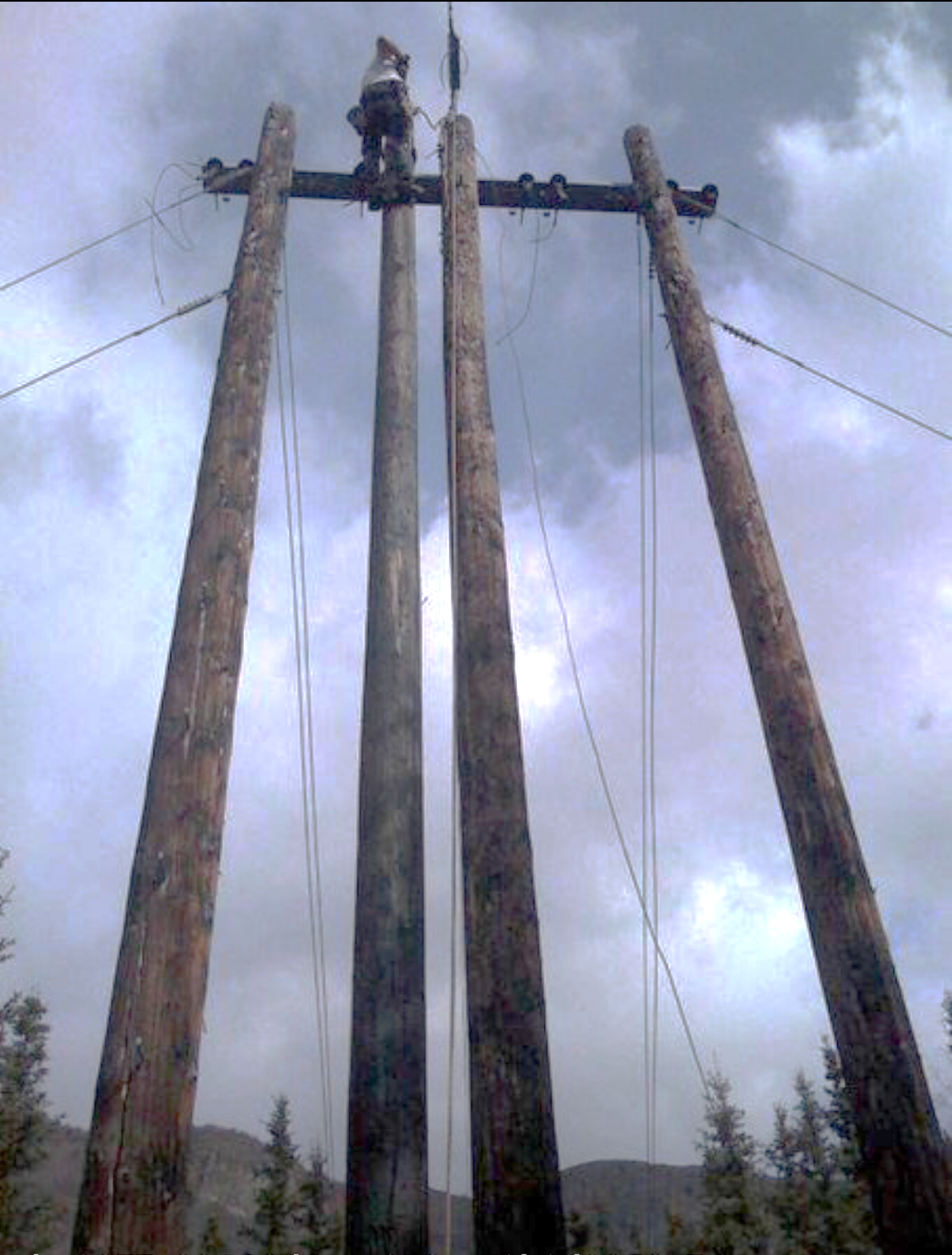 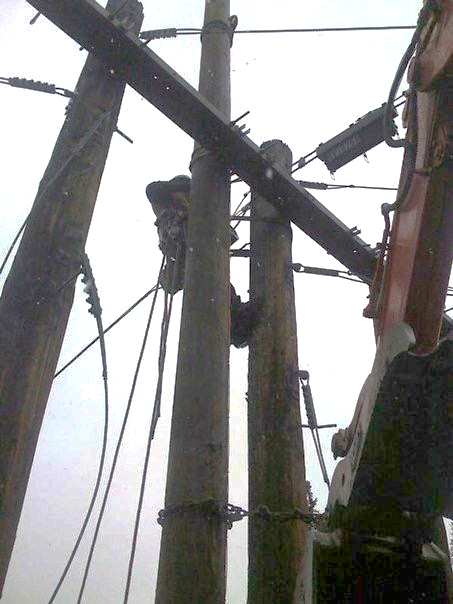 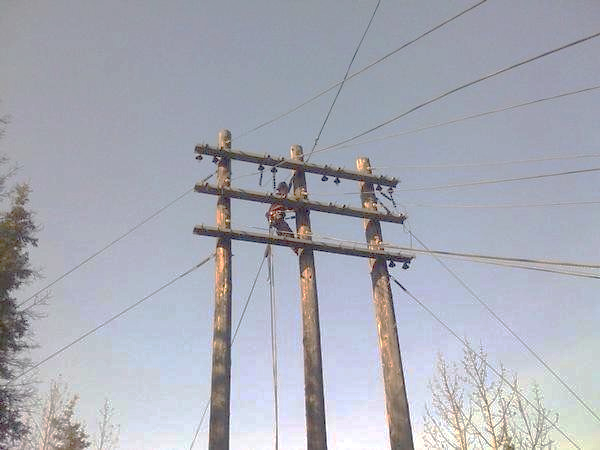 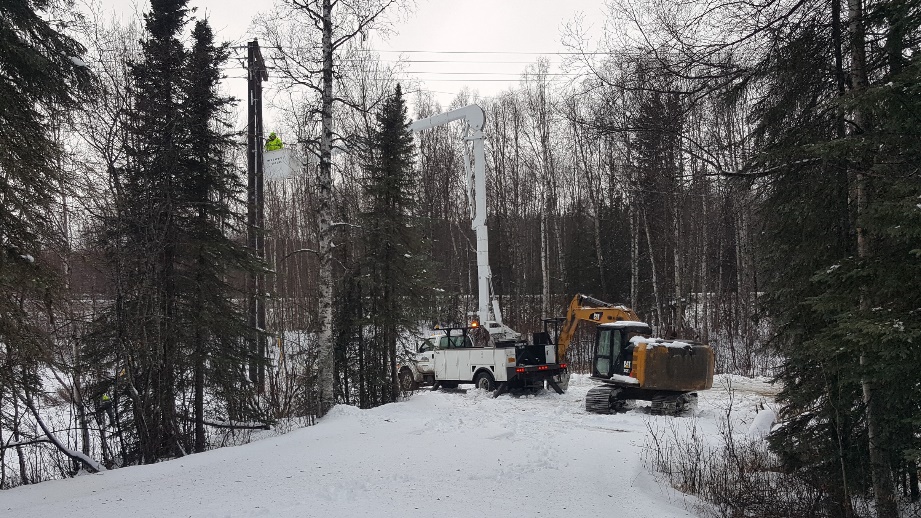 Projects – Long Haul
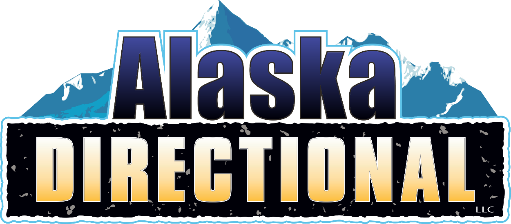 Management Team
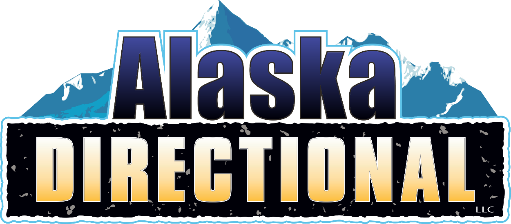 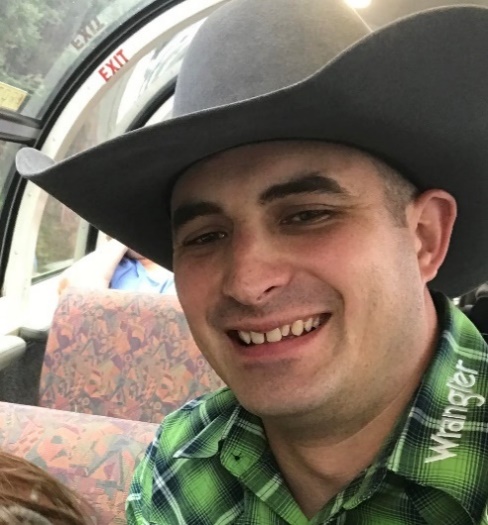 Brad Lindstrom
CEO
6+ years of experience in the underground and drilling construction. Bachelors in Finance
brad@alaskadirectional.com
Tim Rathbun
EVP of Operations and Electrical Administrator
17+ years of experience in underground and overhead communication construction with 8+ yrs as project manager. 
trathbun@alaskadirectional.com
Brad Shephard
Chief Operating Officer
 23+ years experience in underground and overhead construction to include splicing of copper and fiber optic systems.
bshephard@alaskadirectional.com
Management Team
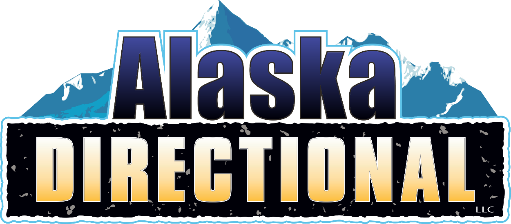 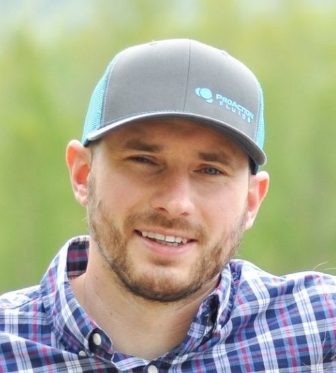 Chris Faeo
Drilling Manager and
 Safety Manager
24+ years of arctic and subarctic experience in drilling and operations, project engineering and system design. 
cfaeo@alaskdirectional.com
Michael Wilson
Equipment Manager
17+ years experience maintaining and managing equipment in Alaska
mwilson@alaskadirectional.com
Contact Us
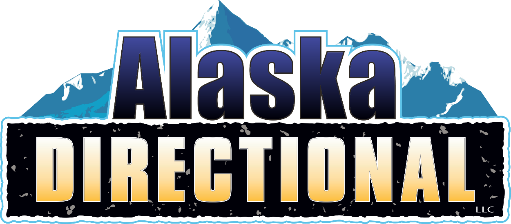 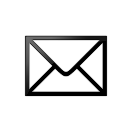 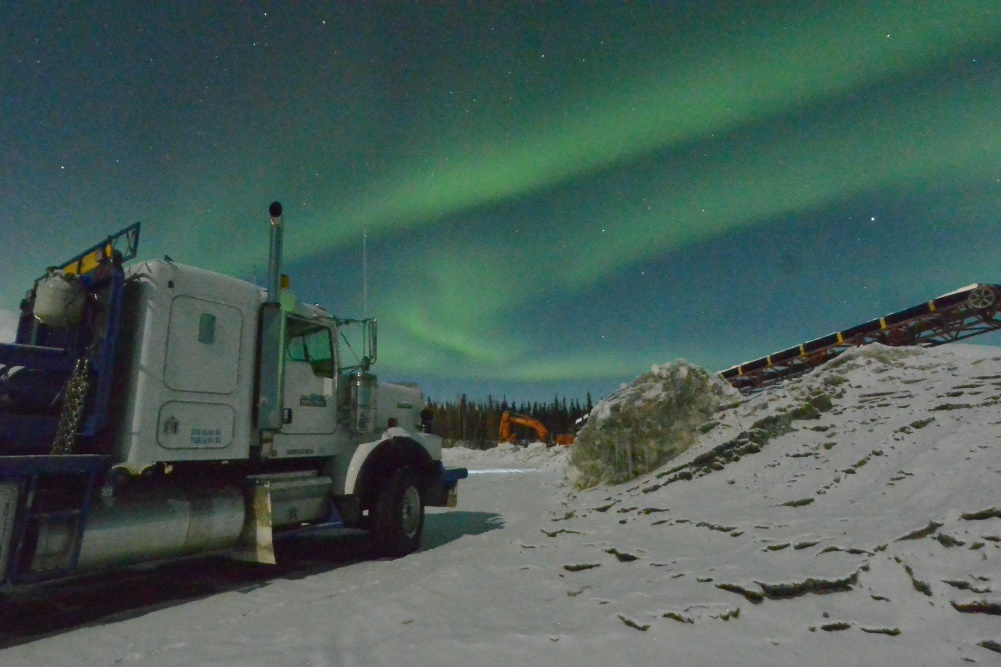 akdirectional@alaskadirectional.com

200 E. Commercial Dr.
Palmer AK, 99645

(907) 357-9015

Alaskadirectional.com
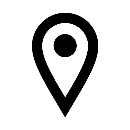 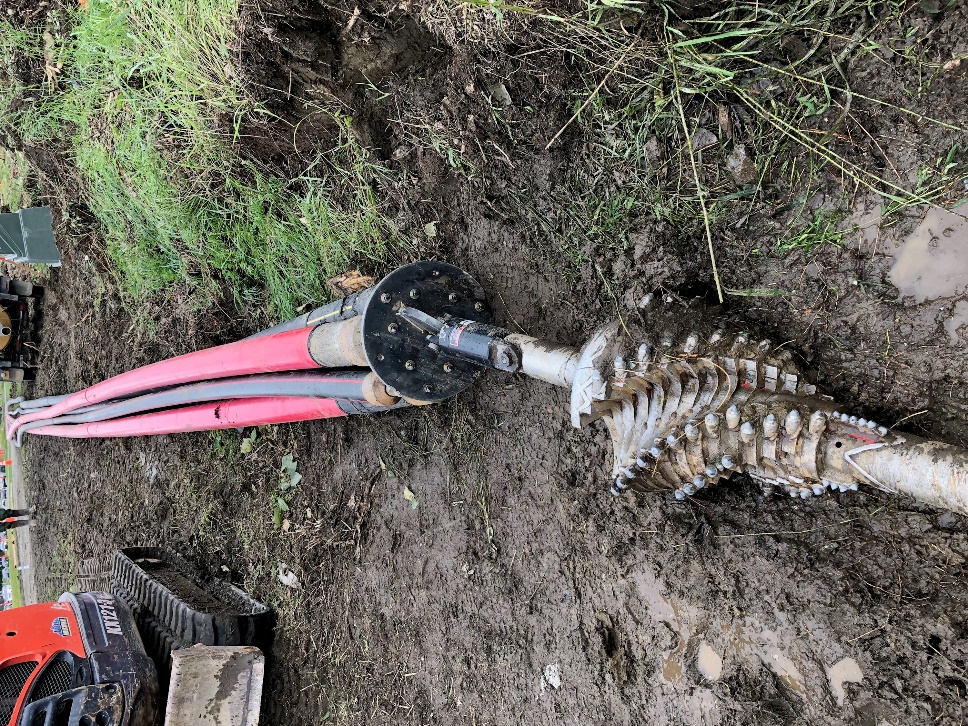 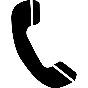 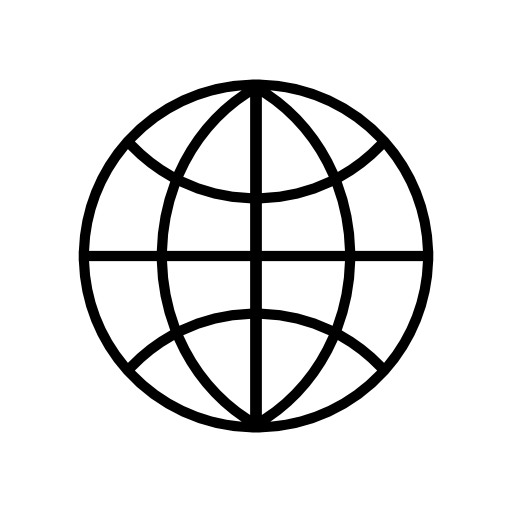 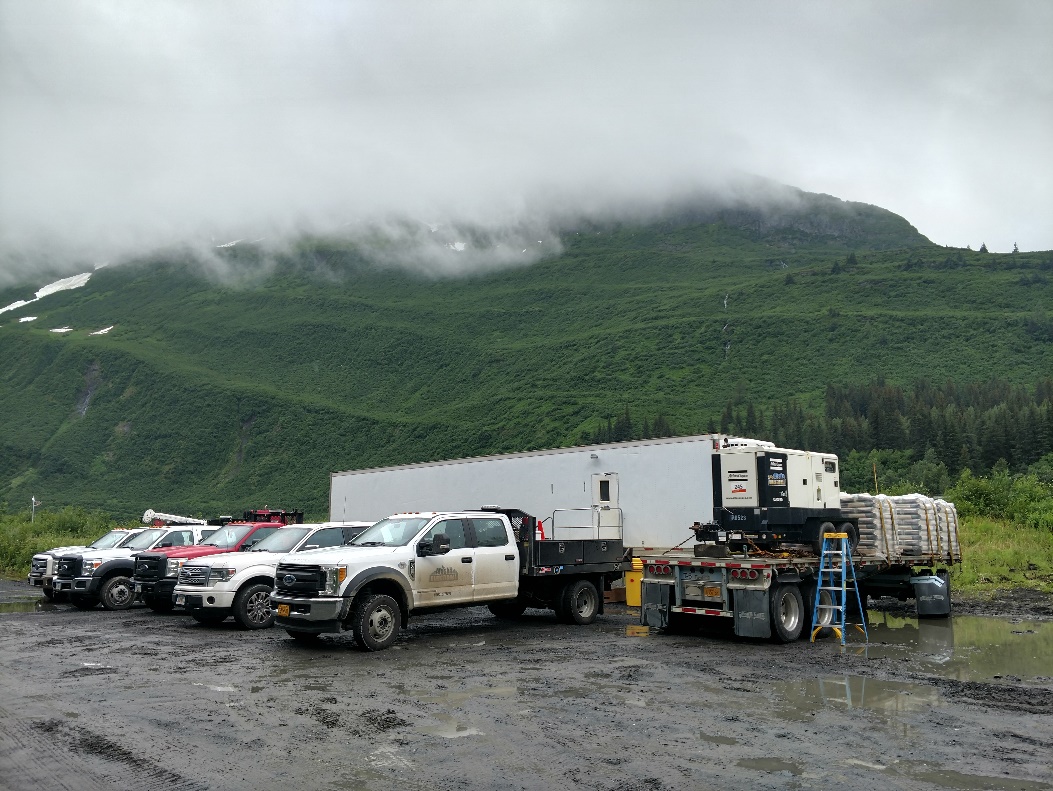